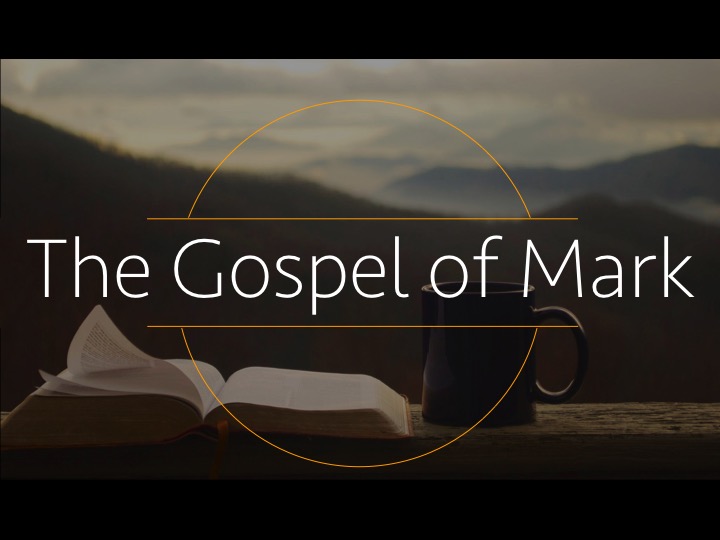 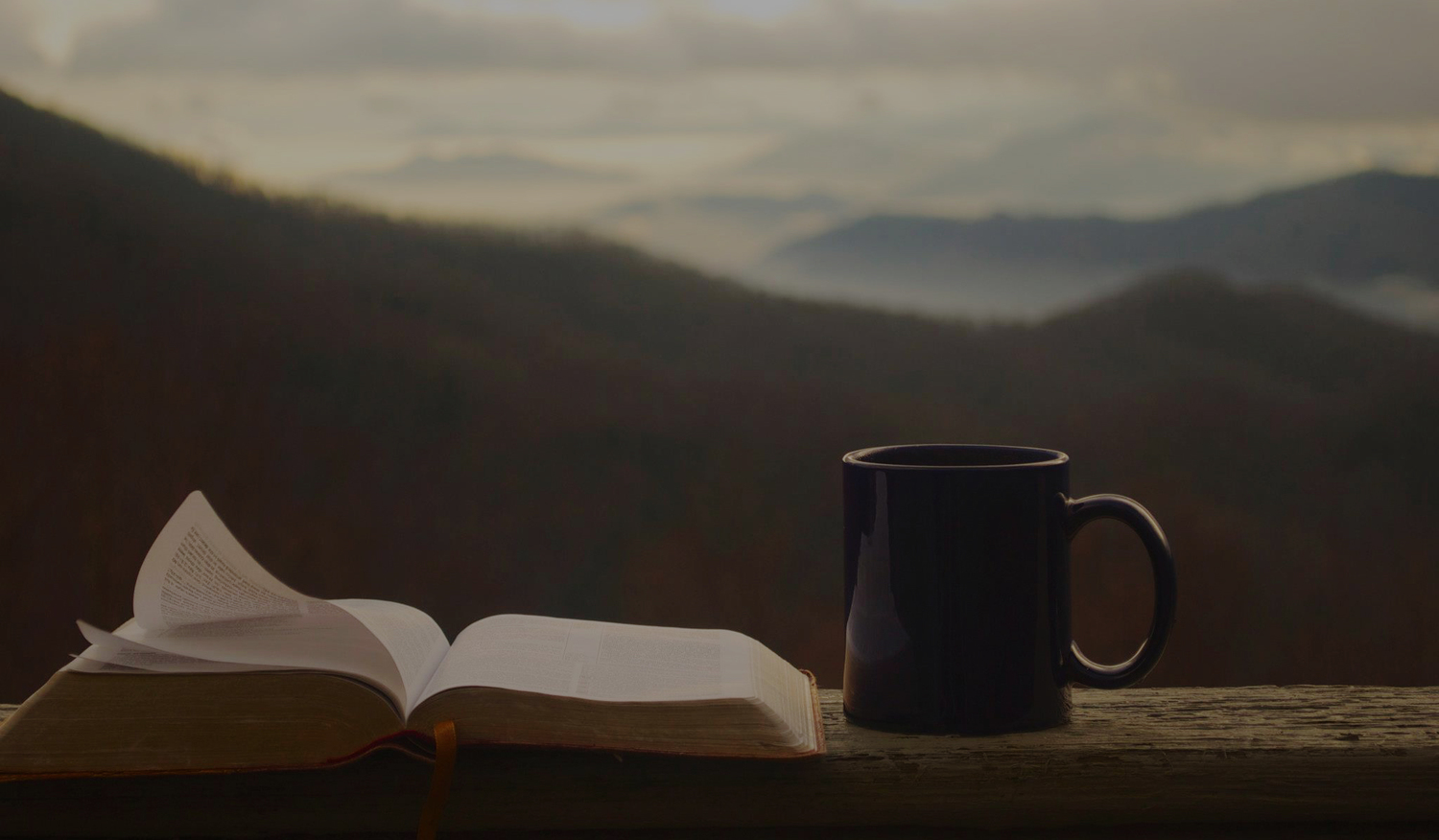 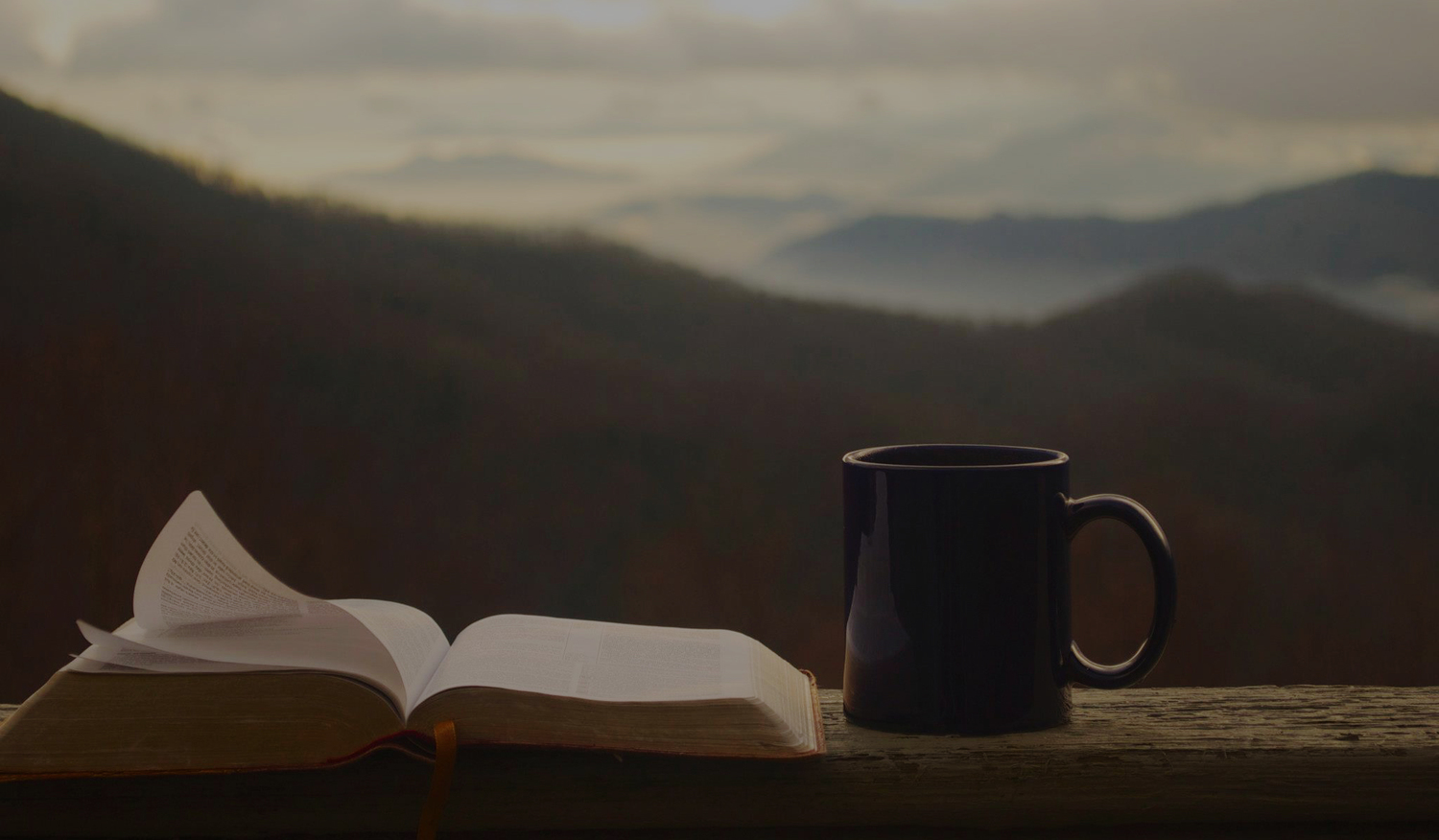 The Gospel of Mark
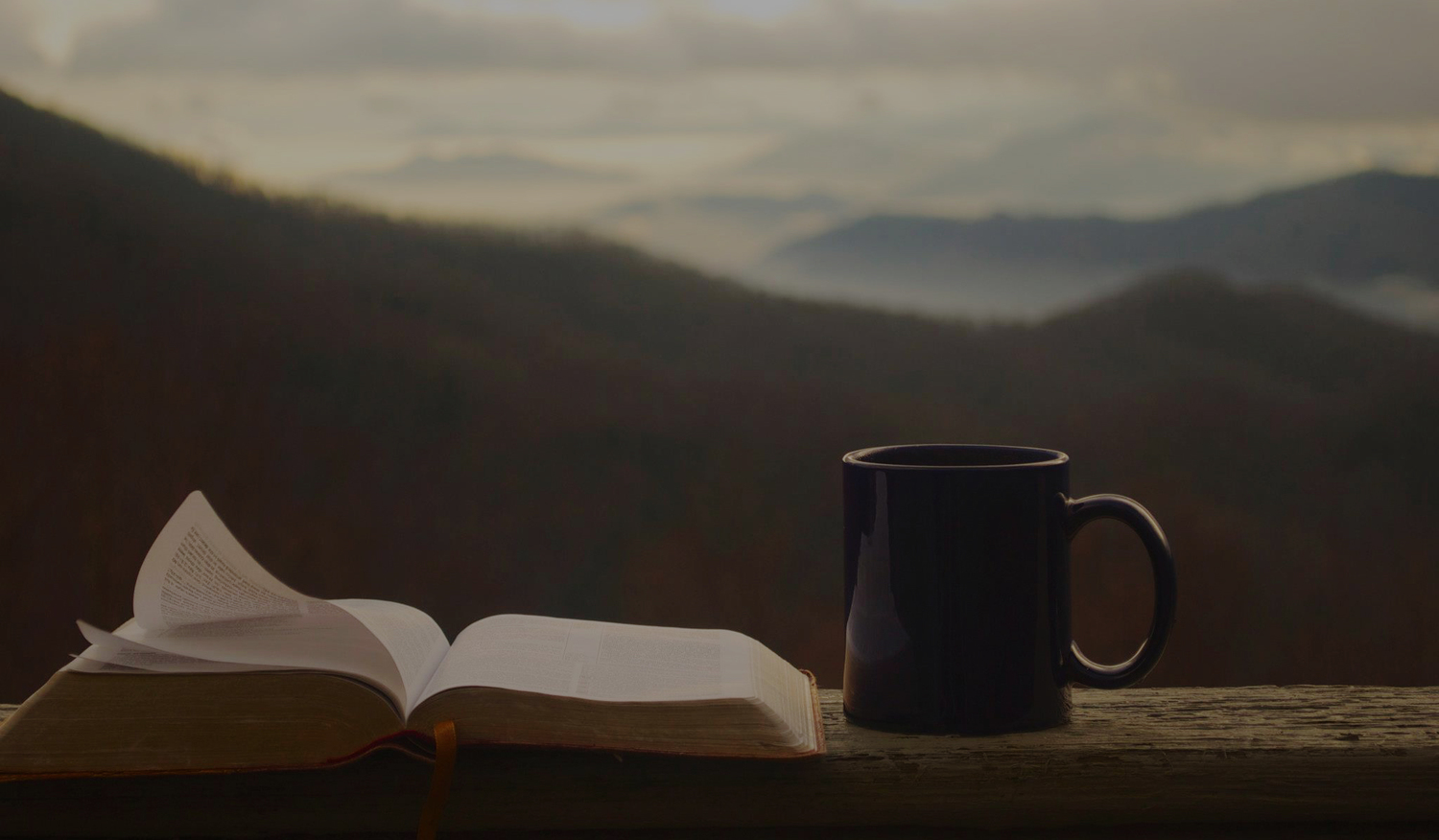 Mark 2:21
“No one sews a piece of unshrunk cloth on an old garment…”
Mark 2:21
“And no one puts old wine into new wineskins…”
Mark 2:25-26
“Have you never read what David did, when he was in need and was hungry, he and those who were with him: how he entered the house of God, in the time of Abiathar the high priest, and ate the bread of the Presence, which it is is not lawful for any but the priests to eat, and also gave it to those who were with him?”
Mark 3:5
And he looked around at them with anger, grieved at their hardness of heart…
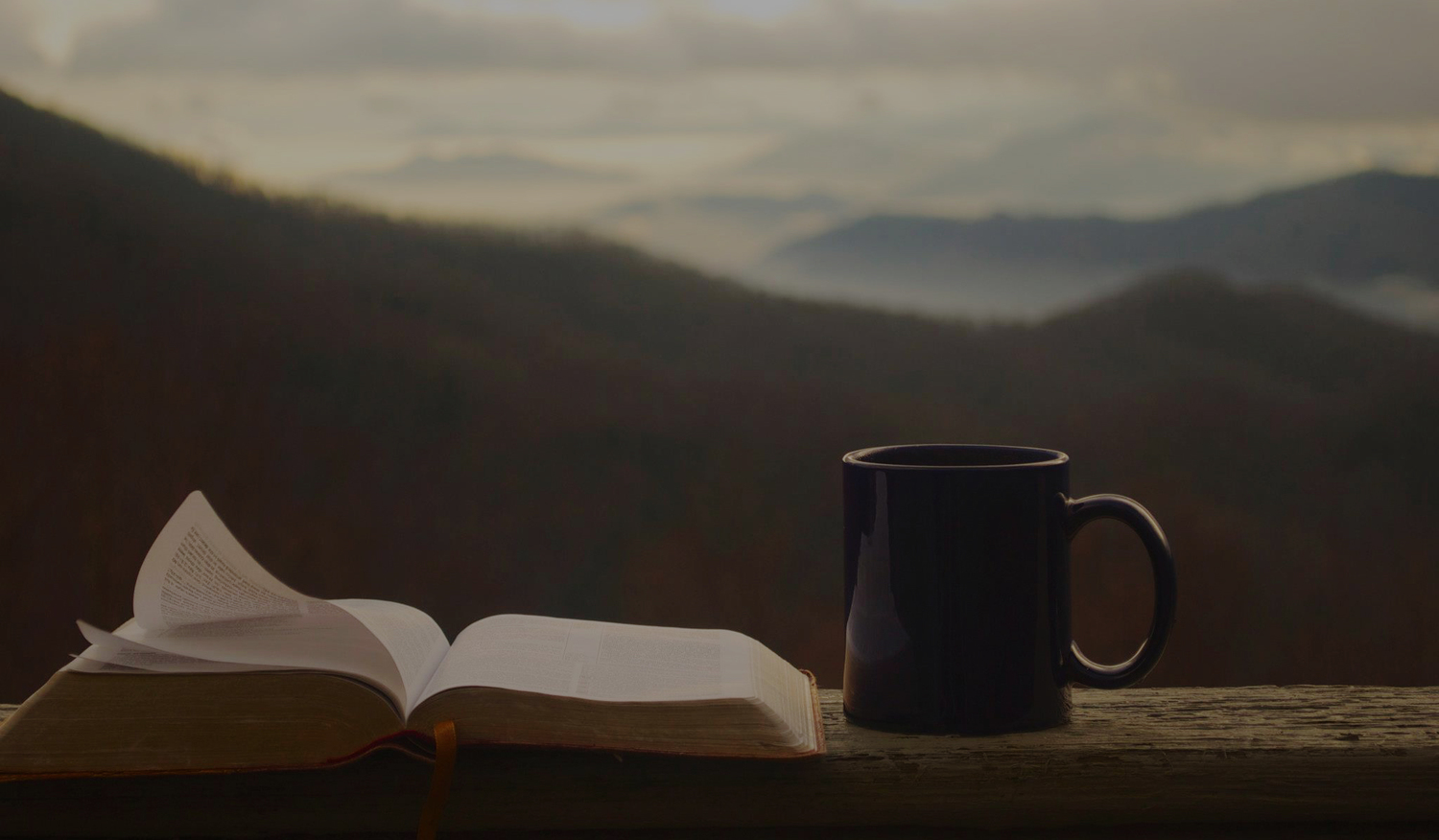 Jesus is not a patch to put onto your life
Don’t be a slave to tradition
Don’t question Jesus!